Творческий проект
«Волшебный мир  бумагопластики»
Техника бумагопластики

Объемная аппликация;
Квилинг;
Киригами;
Торцевание
Объёмная аппликация
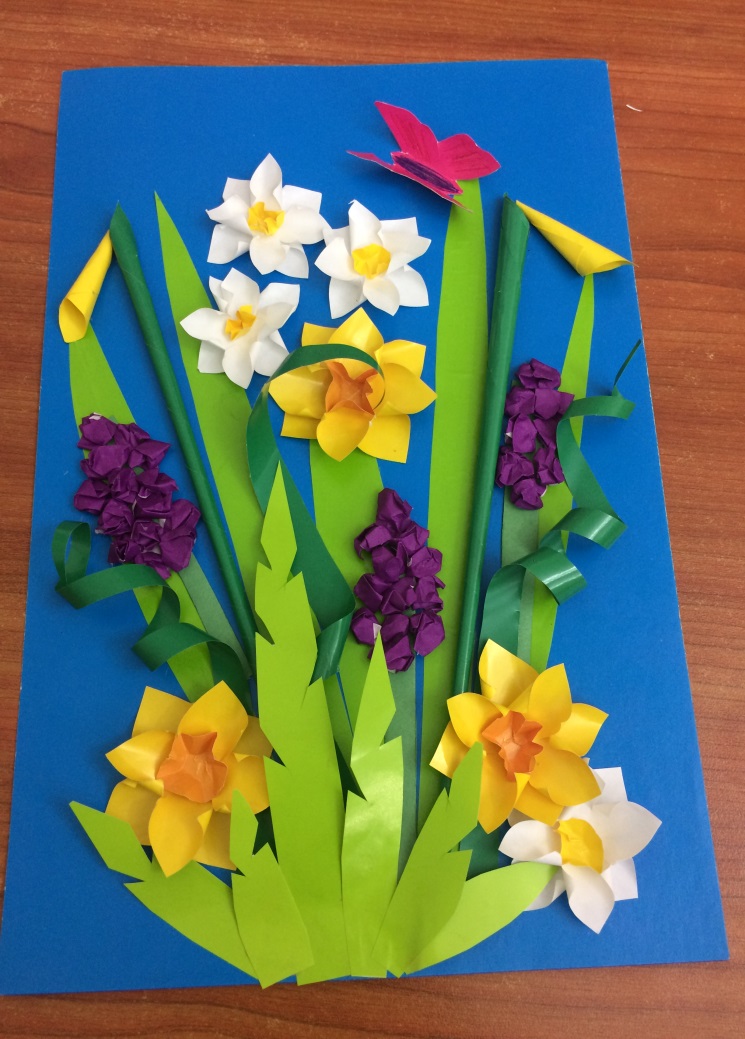 Аппликация- техника декоративного искусства, заключающаяся в вырезании фигур по контуру из какого-либо материала: разноцветной бумаги, картона и в прикреплении этих фигур к основе из другого материала, иного цвета и фактуры.
Техника  Объёмная аппликация«Весенний букет»
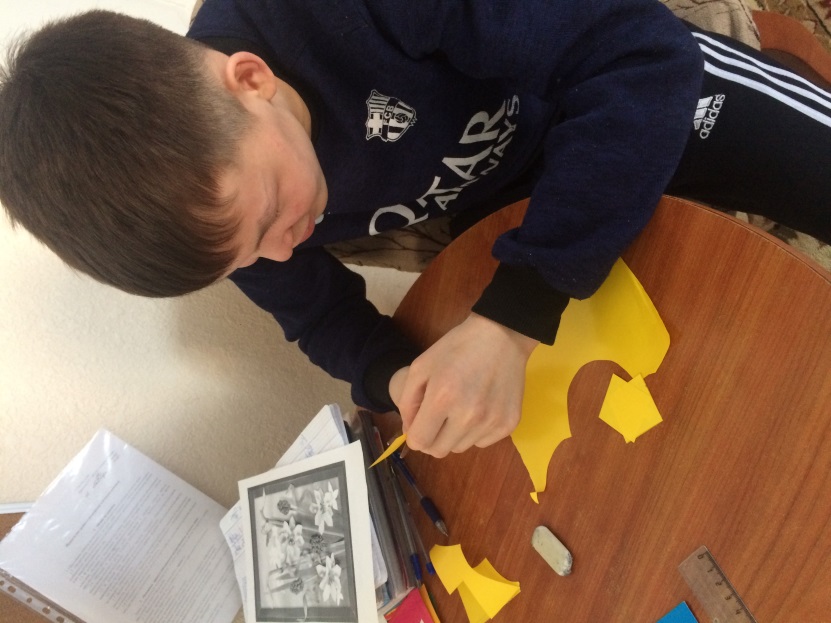 Кропотливая
 работа
Каждому нашлась работа по душе
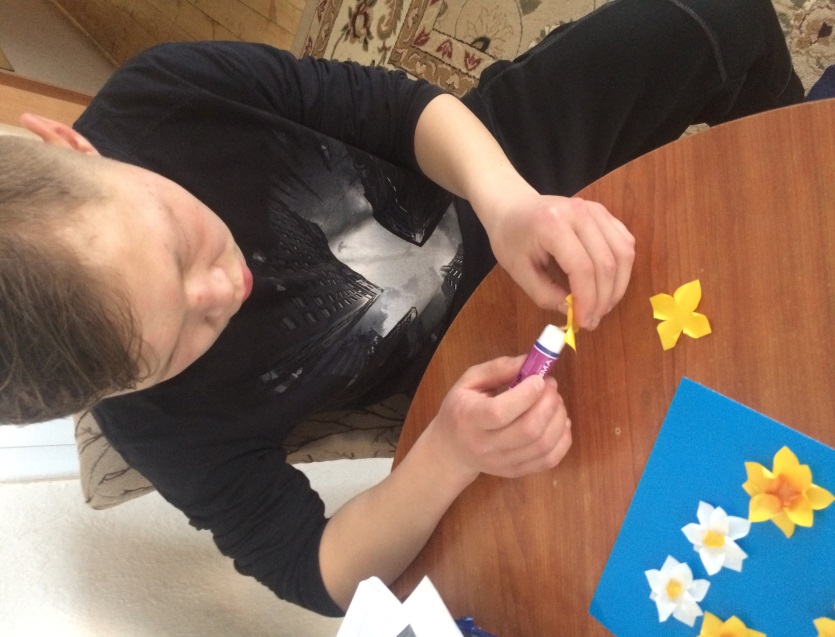 Собираем букет
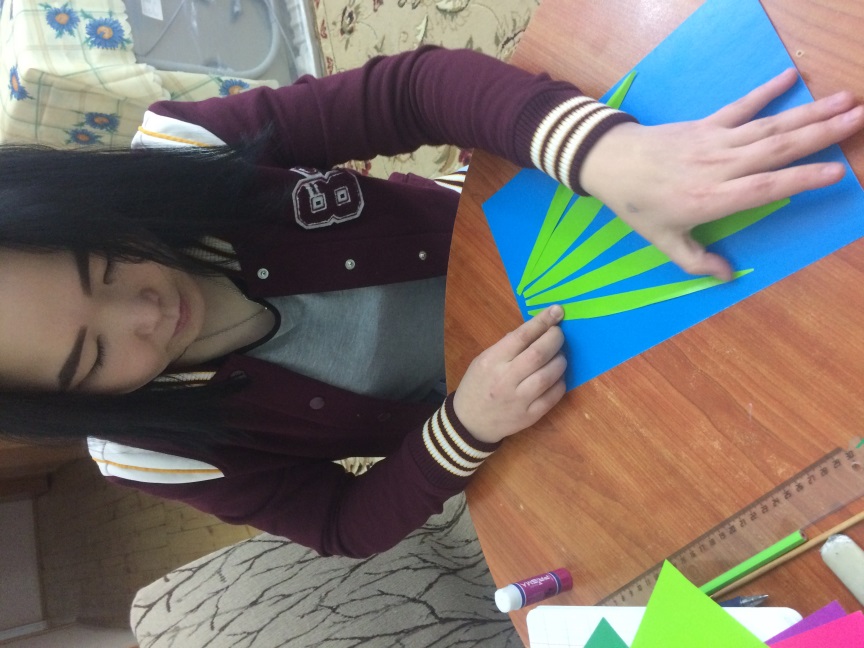 Получился яркий букет
Квиллинг
На английском языке это рукоделие называется «quilling» — от слова «quill» или «птичье перо». Квиллинг-поделки создаются путем скручивания цветной бумаги особым способом. Его суть – придать бумажным полосам необходимую форму, с помощью которой в дальнейшем можно будет создать очаровательную композицию.
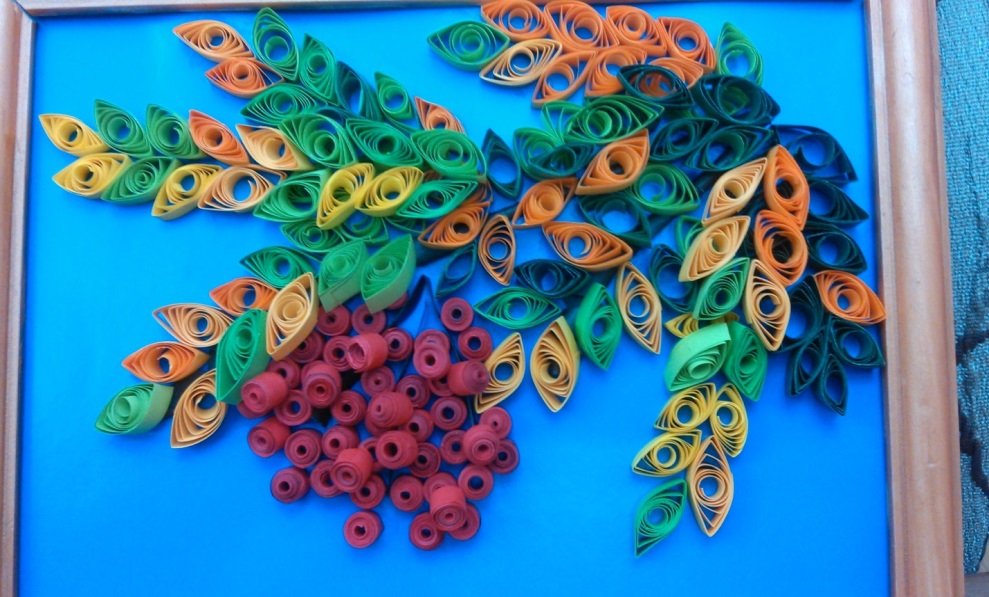 Техника  Квилинг «Ветка рябины»
Режем полоски для ролл
Крутим роллы
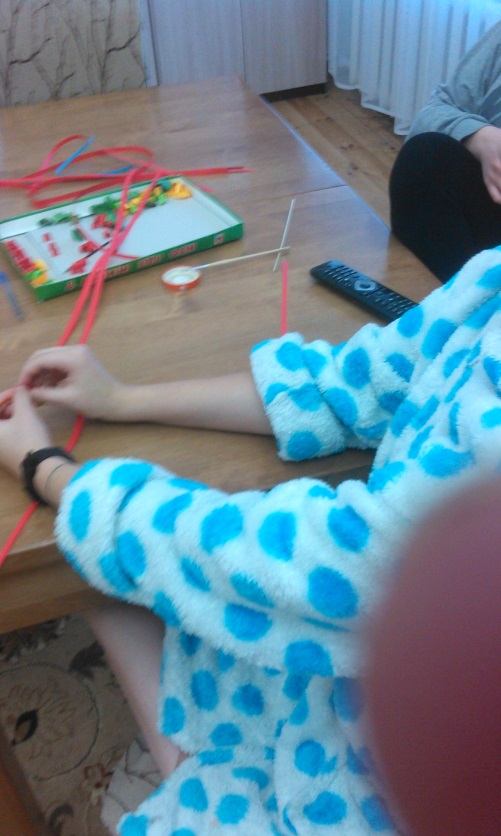 Сборка работы началась
Вместе интересней и веселее
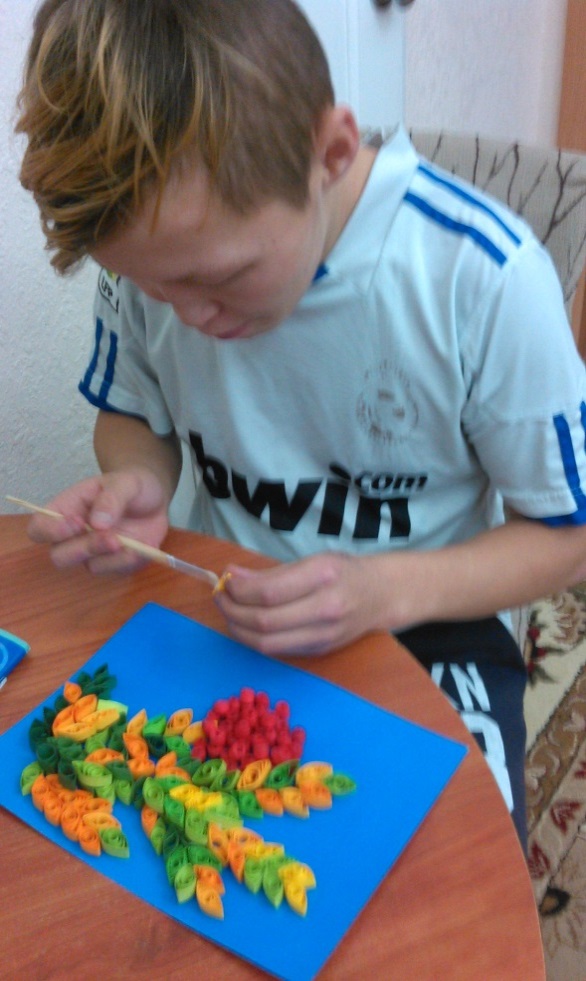 Работа готова
Киригами
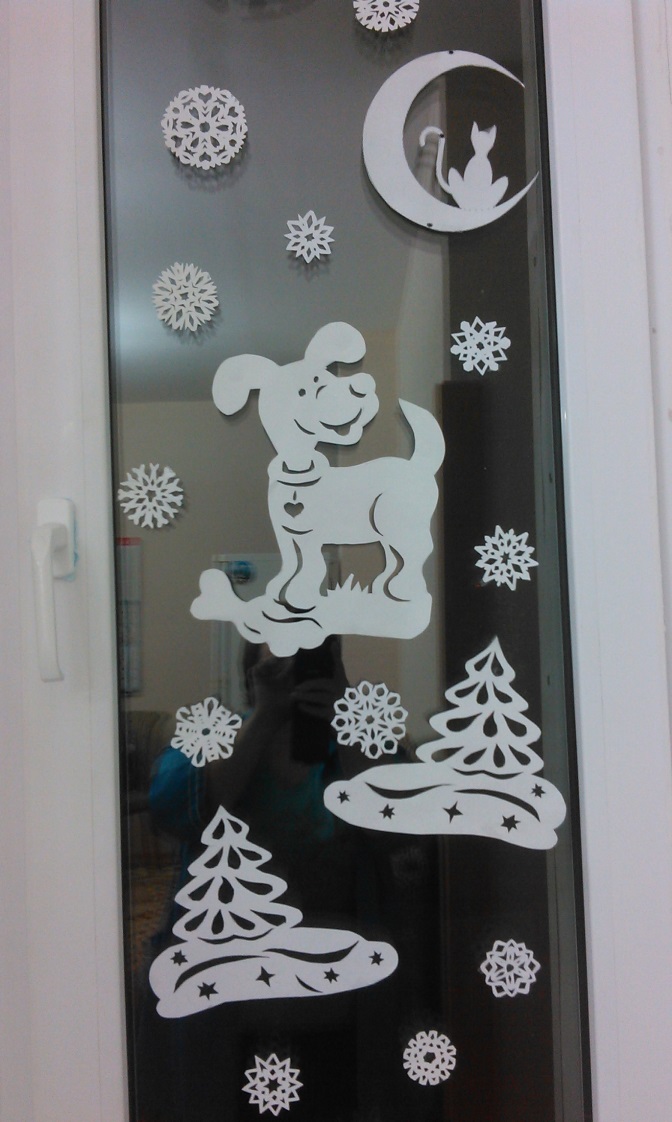 Киригами – это разновидность известного многим искусства оригами, представляющее собой складывание объемных фигурок и всевозможных поделок из бумаги. Разница состоит в том, что в киригами допускается пользование ножницами.
Принцип техники киригами заключается в вырезании фигуры либо рисунка из бумаги по заранее намеченному трафарету.  Один из видов киригами это плоское киригами. Или  всем известные вырезанки, которыми мы украшаем окна в новый год.
Техника Киригами«Новогодние вырезанки на окна»
Началась подготовка к Новому  году
                                     Дружно 
                                     рисуем и режем
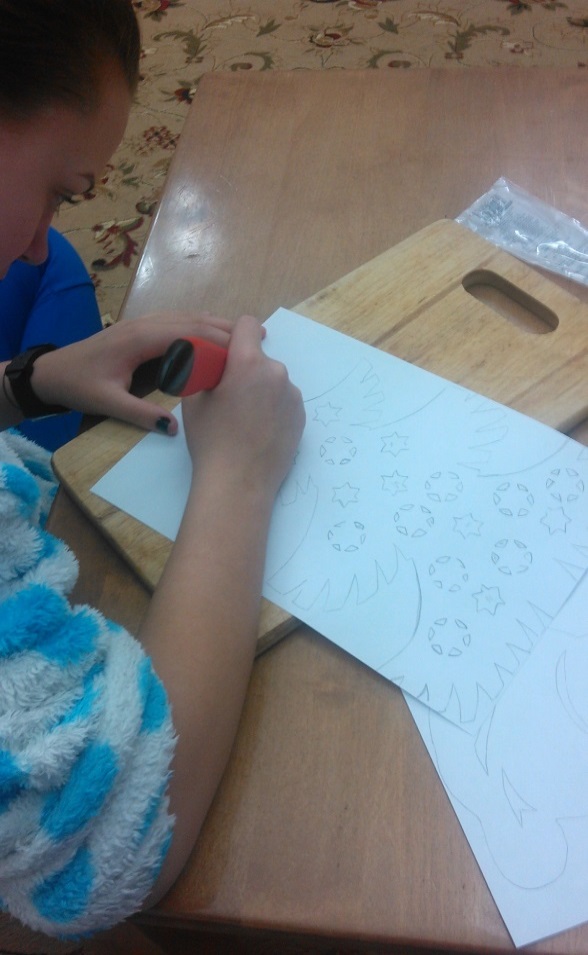 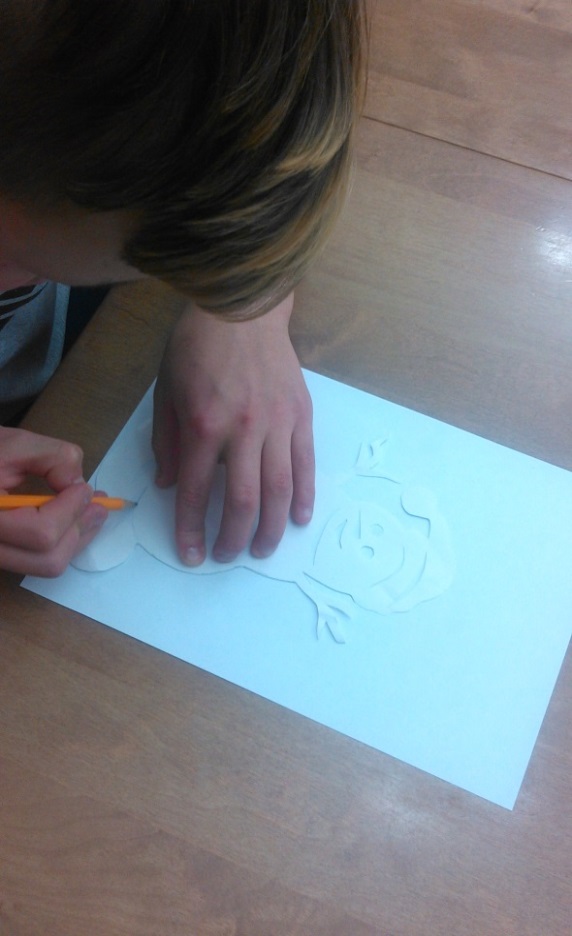 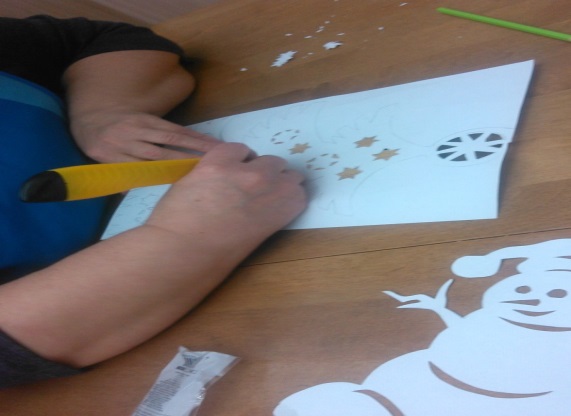 Украсили окна
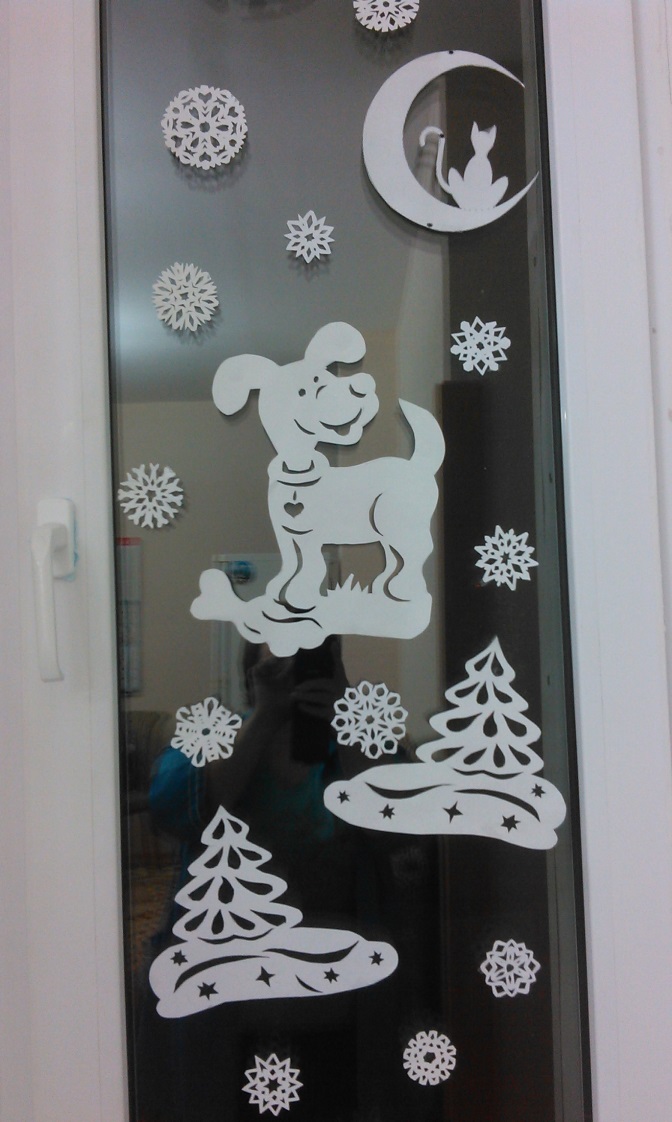 Тторцевание
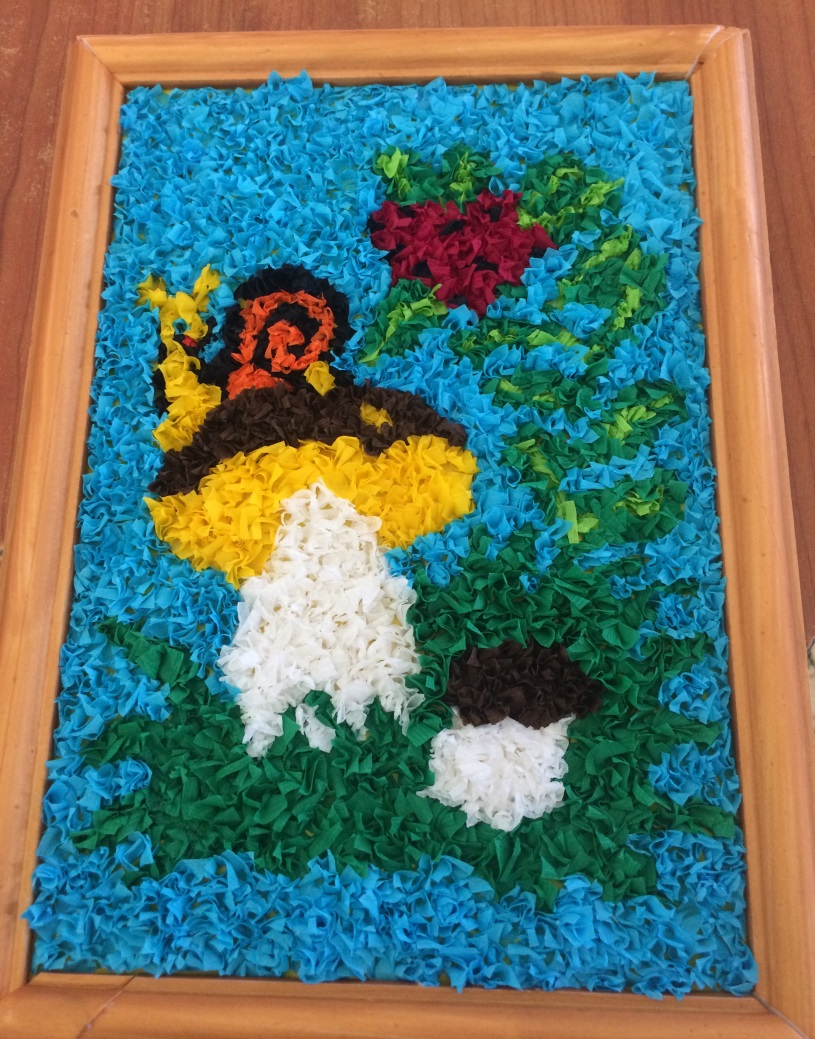 Торцевание – один из видов бумажного рукоделия  С помощью торцевания можно создавать удивительные объемные картины, мозаики, панно, декоративные элементы интерьера, открытки. В основе этой техники – создание изображений и предметов с помощью объемных элементов из бумаги. Объемный элемент торцевания называют «торцовкой».   Он представляет собой сжатый в виде воронки или конуса кусочек мягкой бумаги. Именно из таких элементов и создается задуманное изделие.
Техника Торцевание«Вот оно, какое наше лето»Работа началасьРабота началасьРабота началась
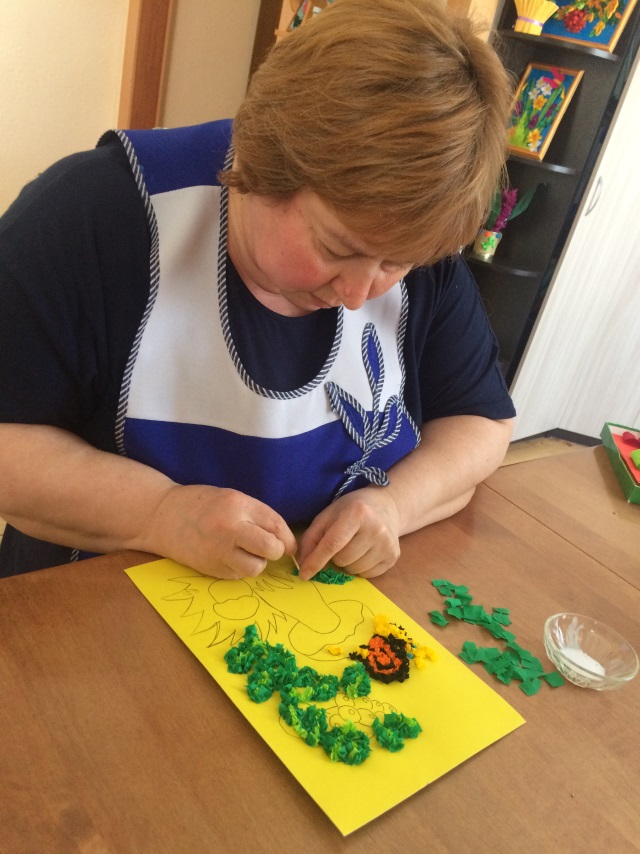 Шаг за шагом идем к цели
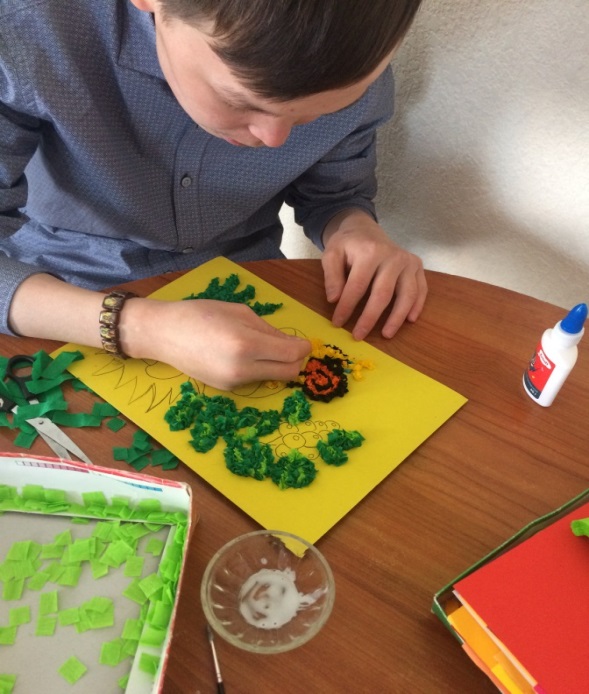 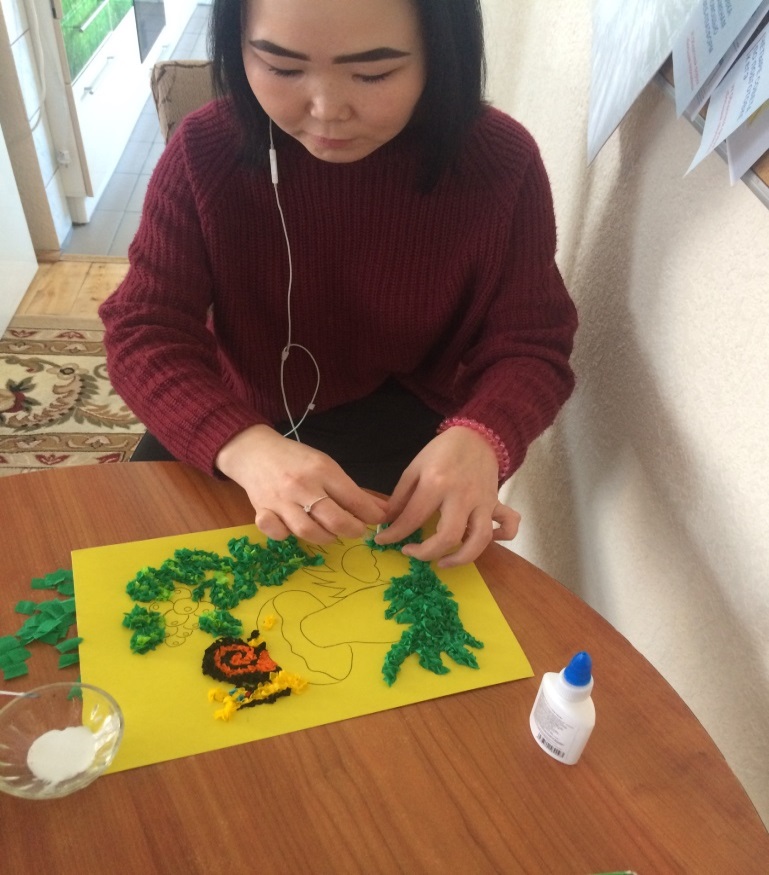 Вот  какая красота
Спасибо за внимание !